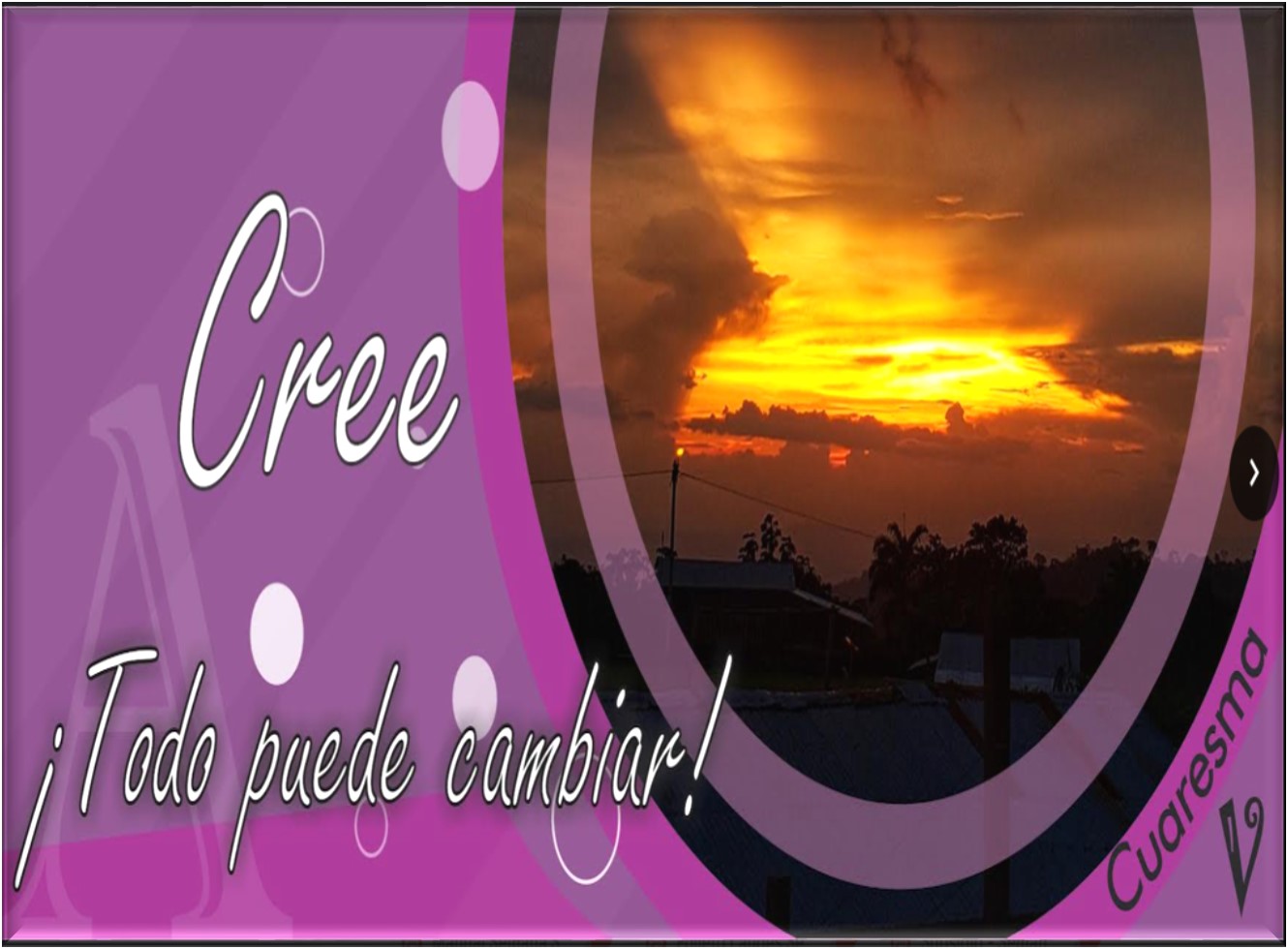 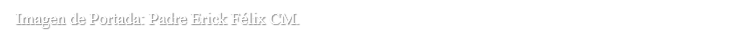 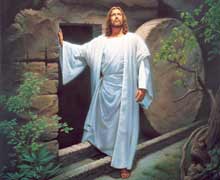 Juan 11, 1-45
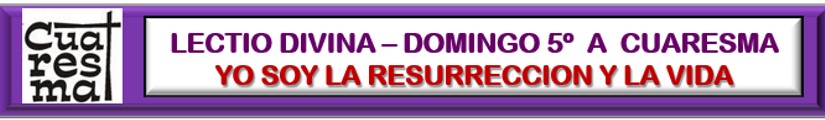 YO SOY LA
RESURRECCIÓN
Y LA VIDA
26 Marzo 2023
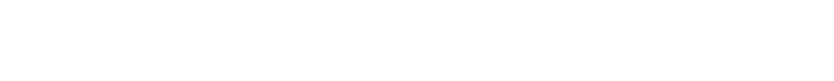 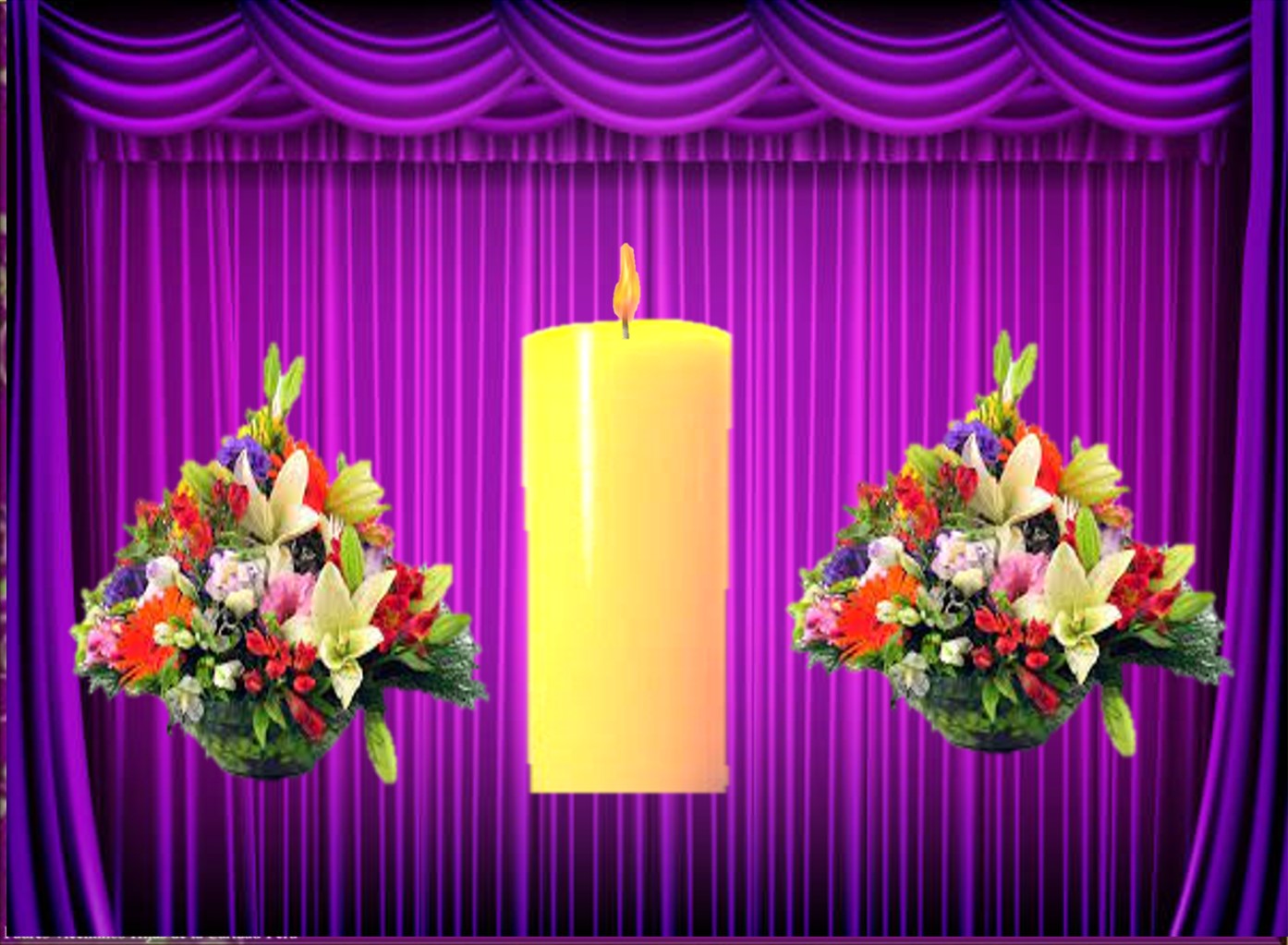 Ambientación: Vela grande, unas flores de variados colores y el lema: “Tú eres la vida”
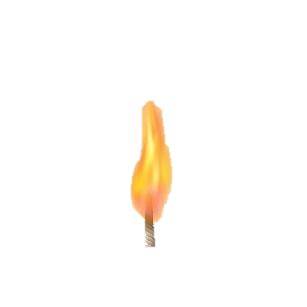 “Tú eres la Vida”
Cantos sugeridos: Yo lo resucitaré; Oh, Señor, delante de ti.
AMBIENTACIÓN:
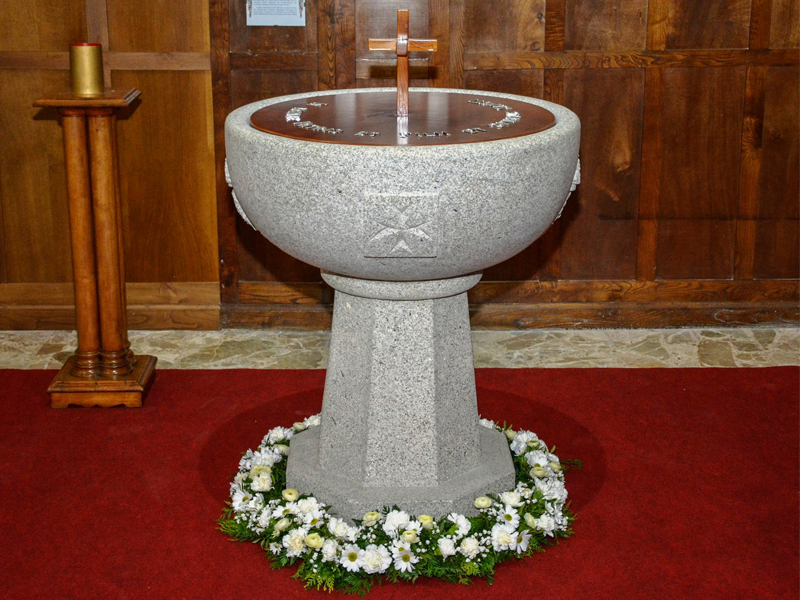 En el último tramo             de nuestro camino cuaresmal, hoy somos invitados a revisar nuestras exigencias bautismales al  recordar que hemos recibido el Espíritu
que nos ha rescatado            de la muerte y nos ha vivificado con su aliento de vida. Celebremos y actualicemos la vida nueva que recibimos                     en nuestro bautismo.
Oración inicial
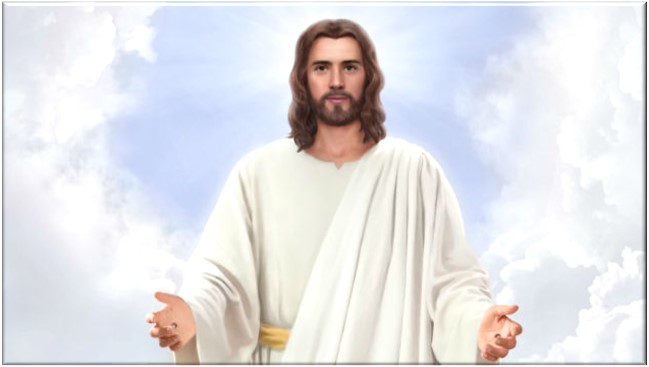 Tú, Cristo, eres la vida                de toda persona
Que confía y viene hacia Ti…
Tú eres la respuesta del                Padre al anhelo de todo                   aquel que desea vivir.
Desde lo profundo                                        de nuestra miseria
también nosotros 
clamamos a ti:
llámanos fuera de la                       tiniebla del pecado,
haznos salir                                         desde la                                      oscuridad                                                      del odio,
danos la vida desde la mentira que nos sepulta,             restaura nuestra existencia                  muerta a la paz.
Desde nuestra nada            te esperamos
Y mientras nos aliente              la esperanza,
confesamos ya tu nombre:
¡Oh Cristo, resurrección      y vida nuestra!
Tú que vives y reinas por los siglos.                      Amén.
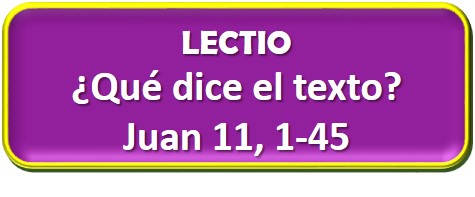 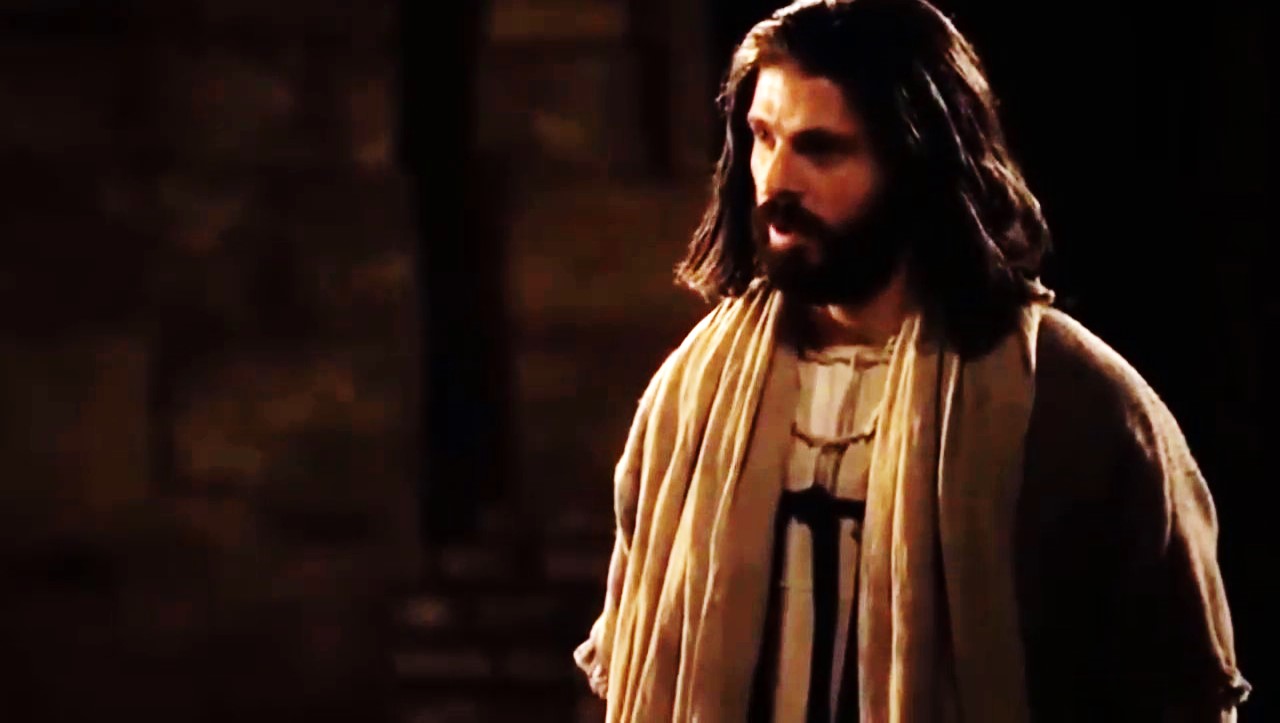 Motivación:
El Evangelio de hoy nos acerca al Señor que vence la última de nuestras esclavitudes: la muerte, y nos alcanza el mayor de los deseos: la vida. Una vida en plenitud, la vida eterna, la vida que sólo Él puede dar porque es la Resurrección y la Vida. Escuchemos
Juan 11, 3-7, 17.  20-27. 33b-45
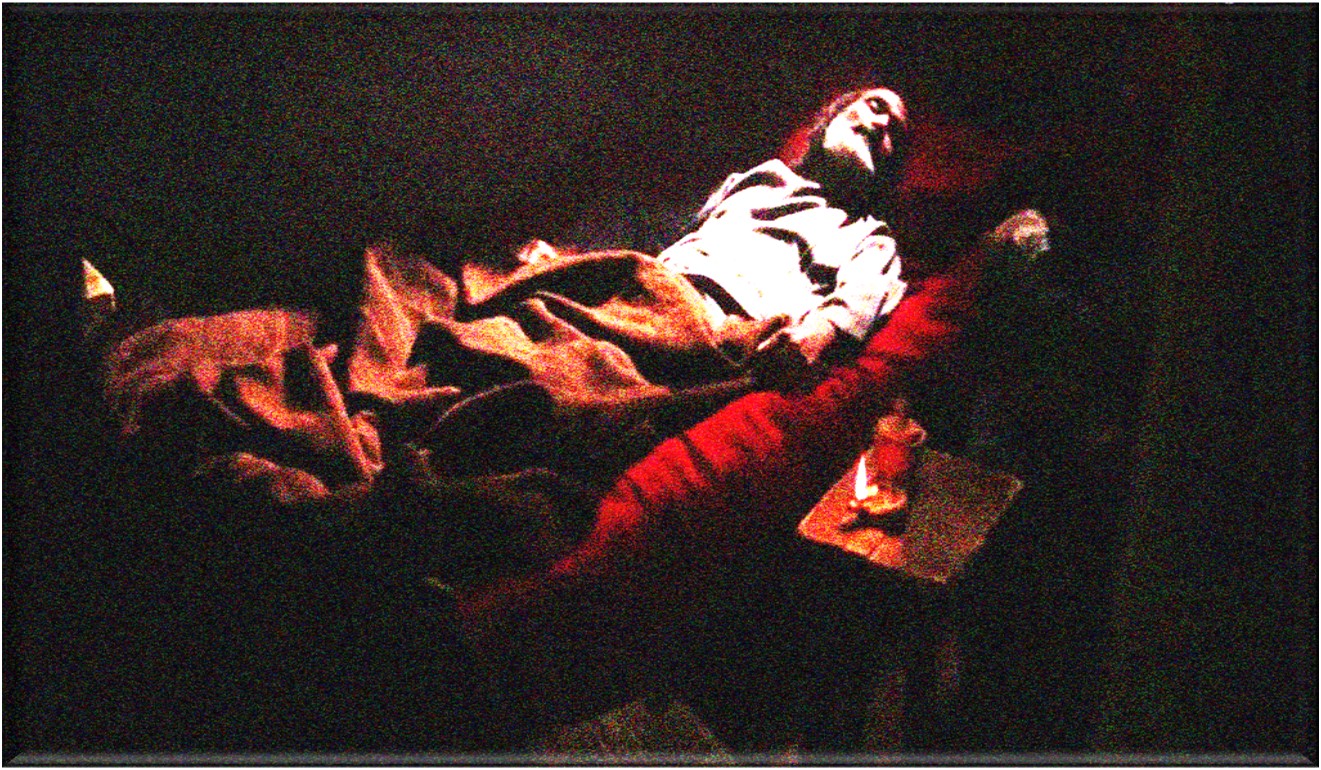 En aquel tiempo, las hermanas de Lázaro mandaron a Jesús este mensaje: - “Señor, tu amigo está enfermo”.
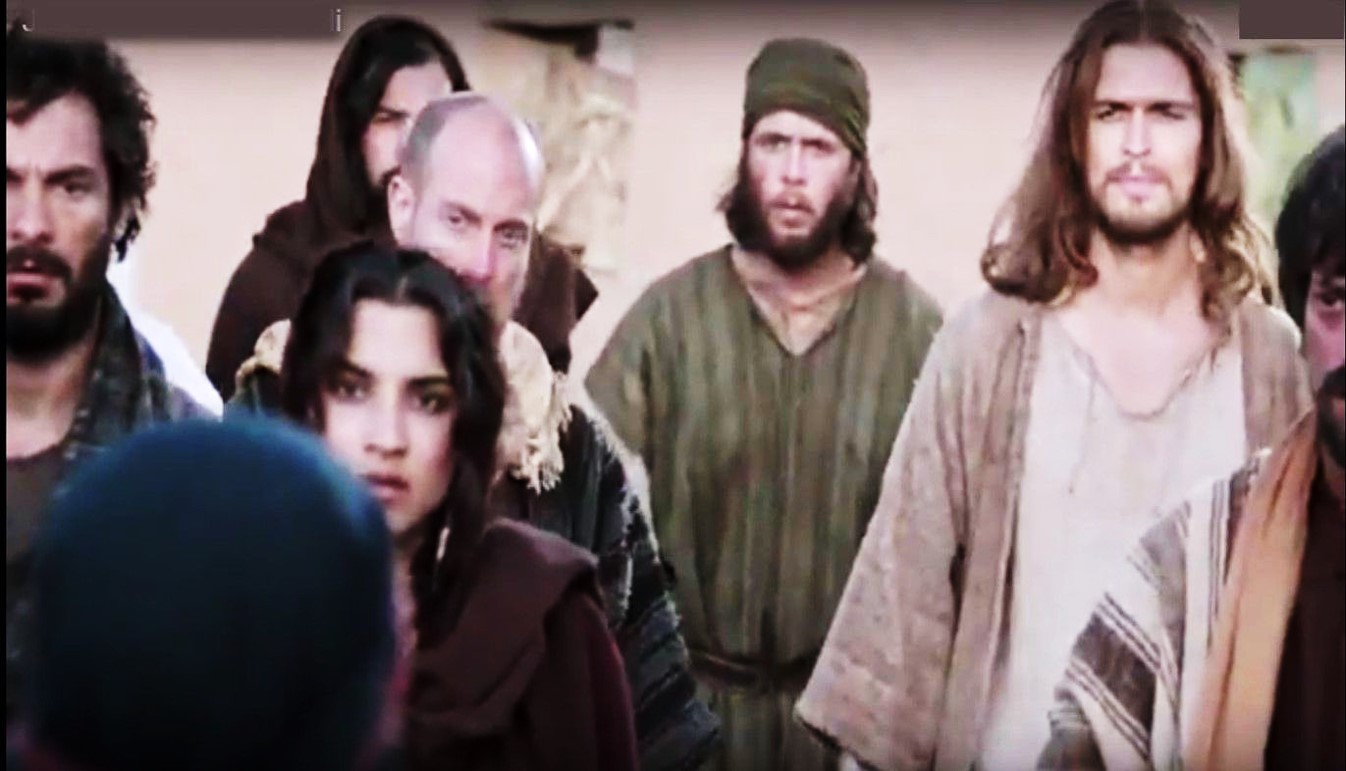 Jesús, al oírlo, dijo: - Esta enfermedad no acabará en la muerte, sino que servirá para la gloria de Dios, para que el Hijo de Dios sea glorificado por ella.
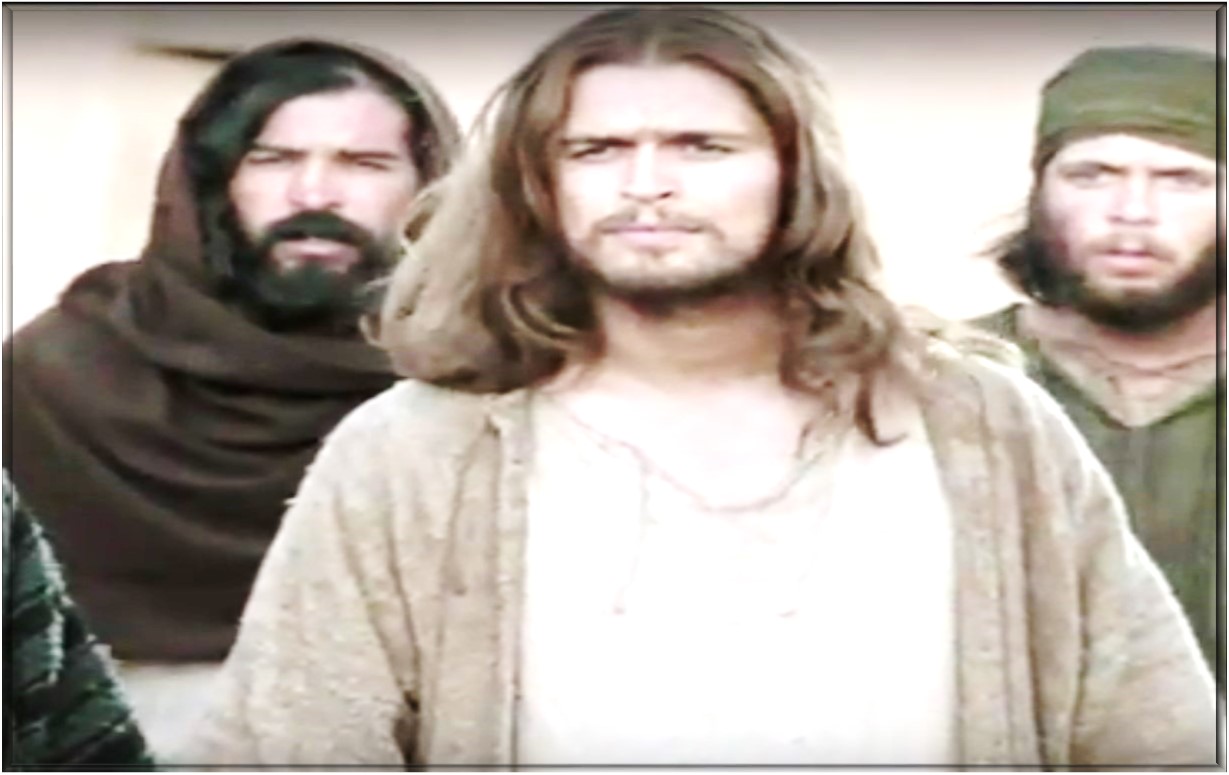 Aunque Jesús amaba a Marta, a su hermana y a Lázaro, cuando se enteró de que estaba enfermo, se quedó todavía dos días en donde estaba.
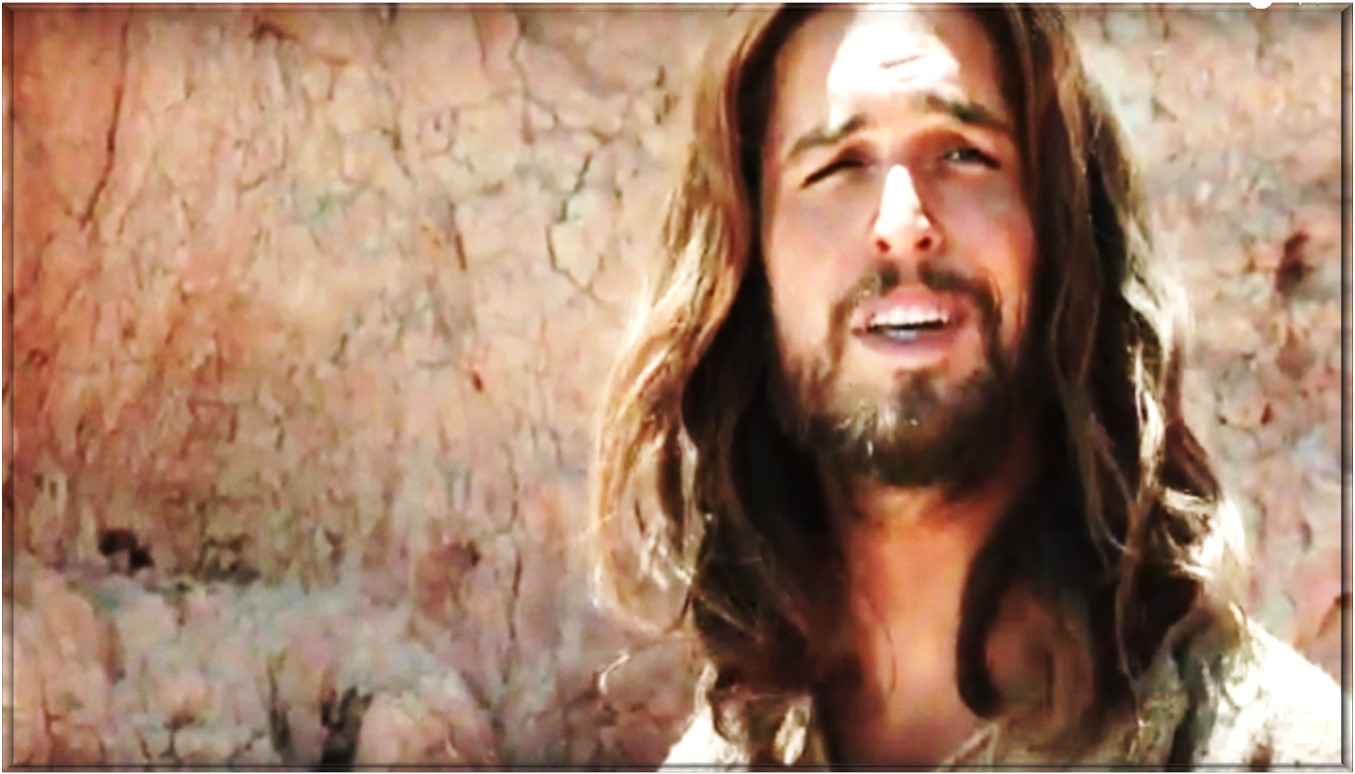 Después dijo a sus discípulos: 
- Vamos otra vez a Judea.
Cuando Jesús llegó, Lázaro llevaba ya cuatro días enterrado
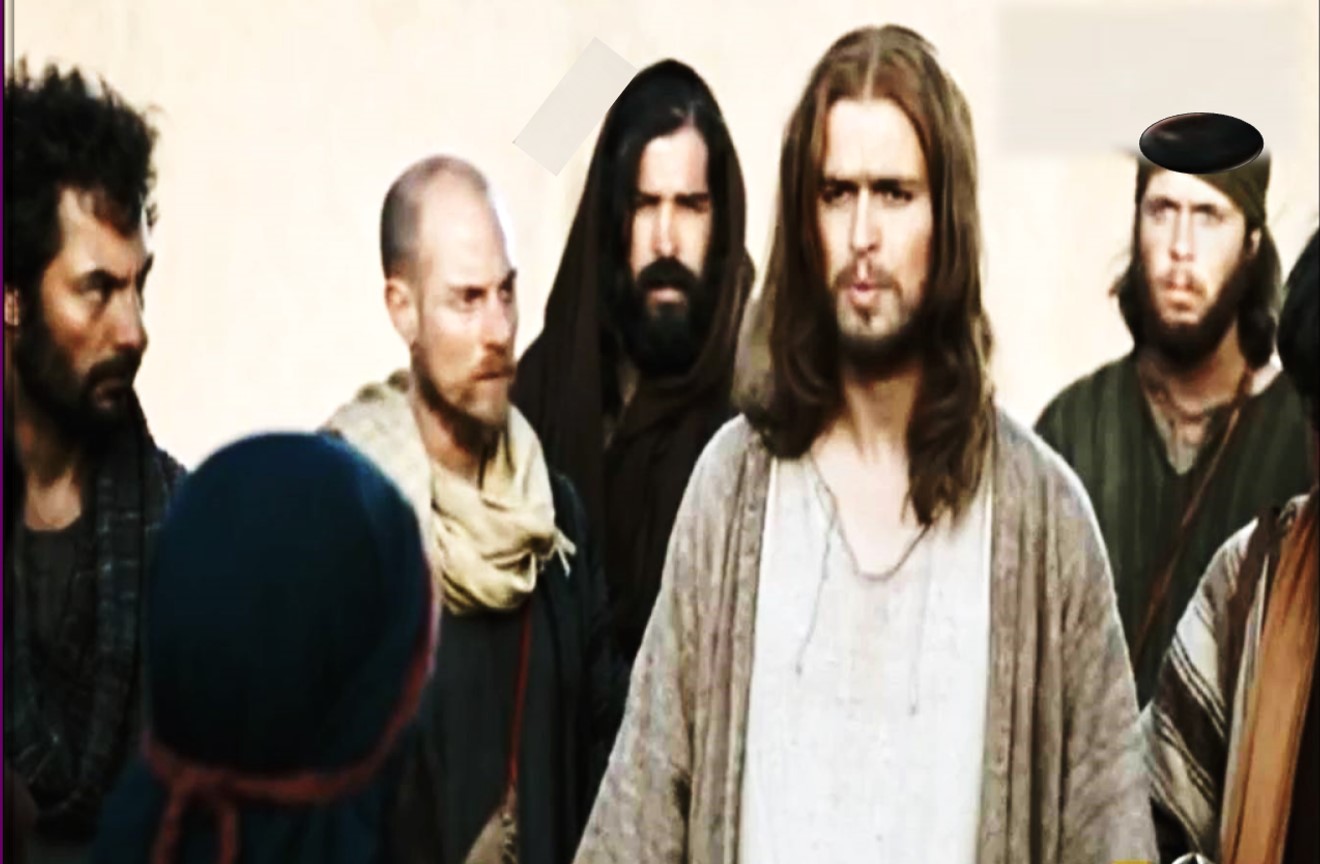 Cuando Marta se enteró de que llegaba Jesús, salió a su encuentro, mientras María se quedaba en casa. Y dijo Marta Jesús: - Señor, si hubieras estado aquí no habría muerto mi hermano. Pero aún ahora sé que todo lo que pidas a Dios, Dios te le concederá.
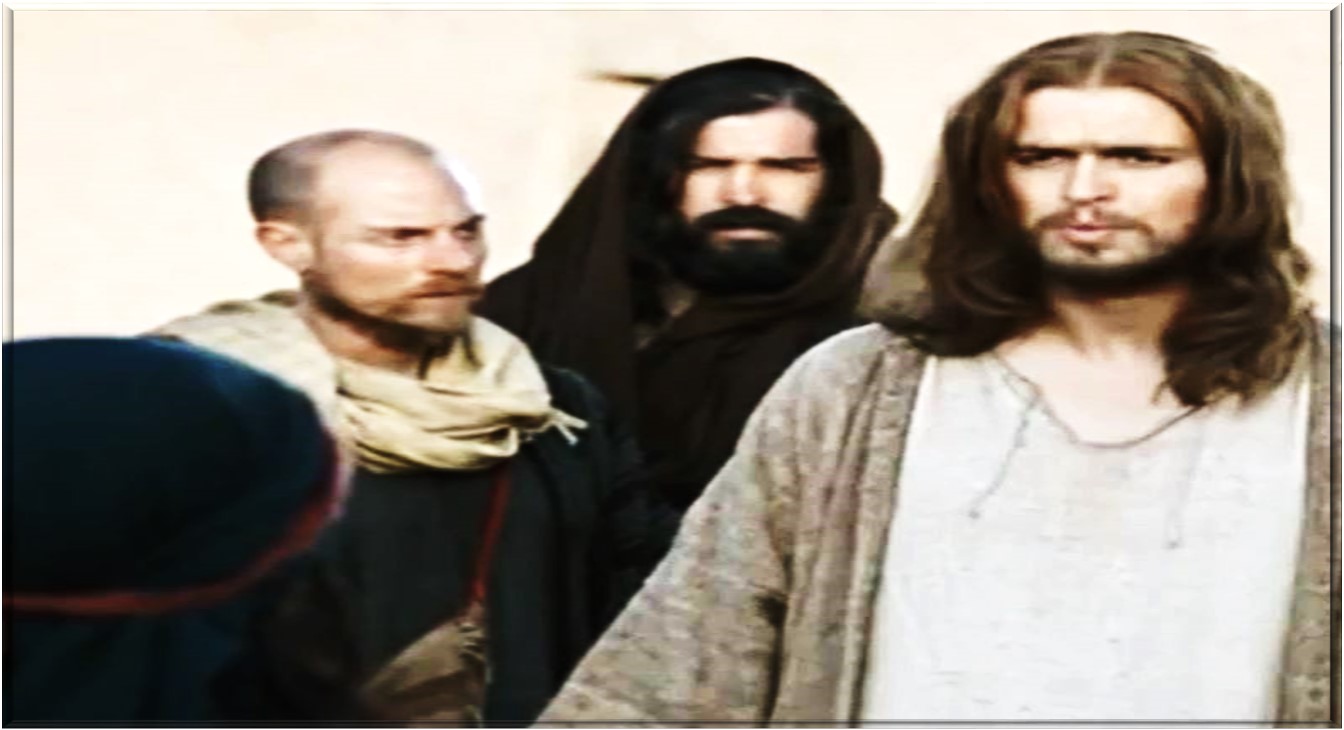 Jesús le dijo: - Tu hermano resucitará.                                           Marta respondió: -Sé que resucitará en la resurrección del último día. Jesús le dice: -Yo soy la resurrección y la vida: el que cree en mí, aunque haya muerto, vivirá;  y el que está vivo y cree en mí, no morirá para siempre. ¿Crees esto?.
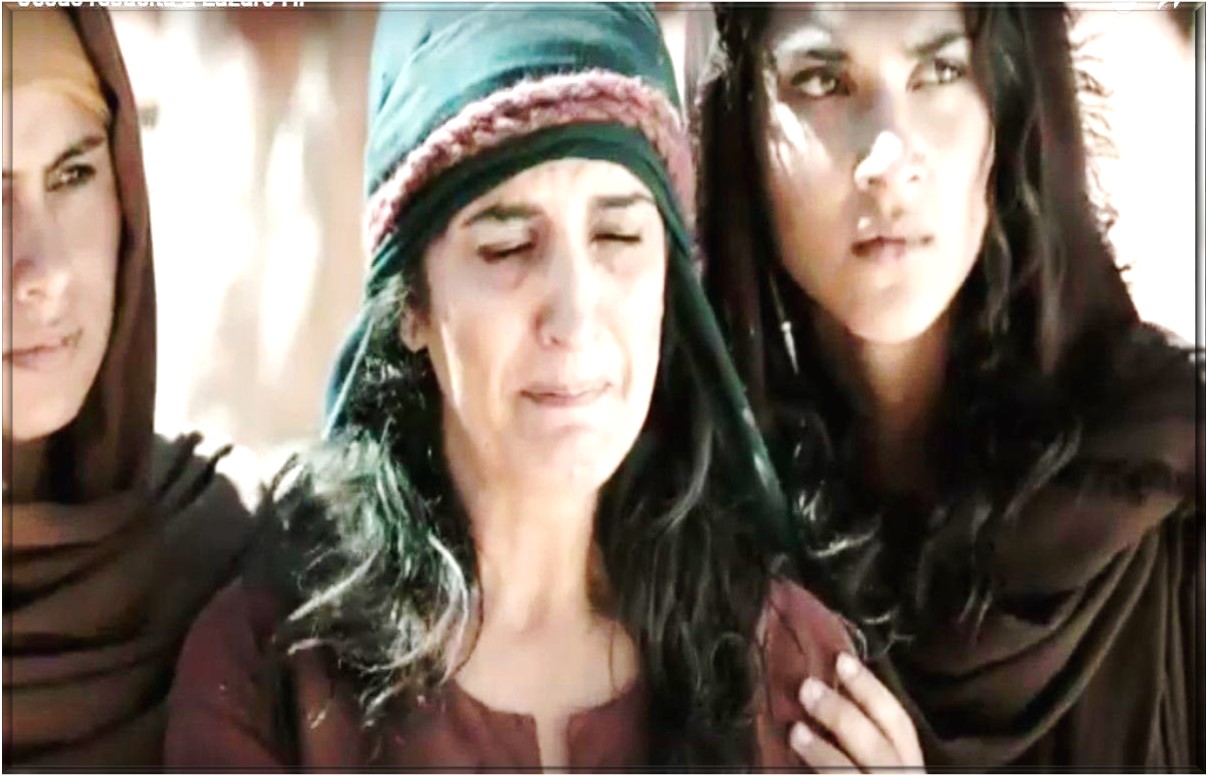 Ella le contestó: - Sí, Señor: yo creo que tú eres el Mesías, el Hijo de Dios, el que tenía que venir al mundo.
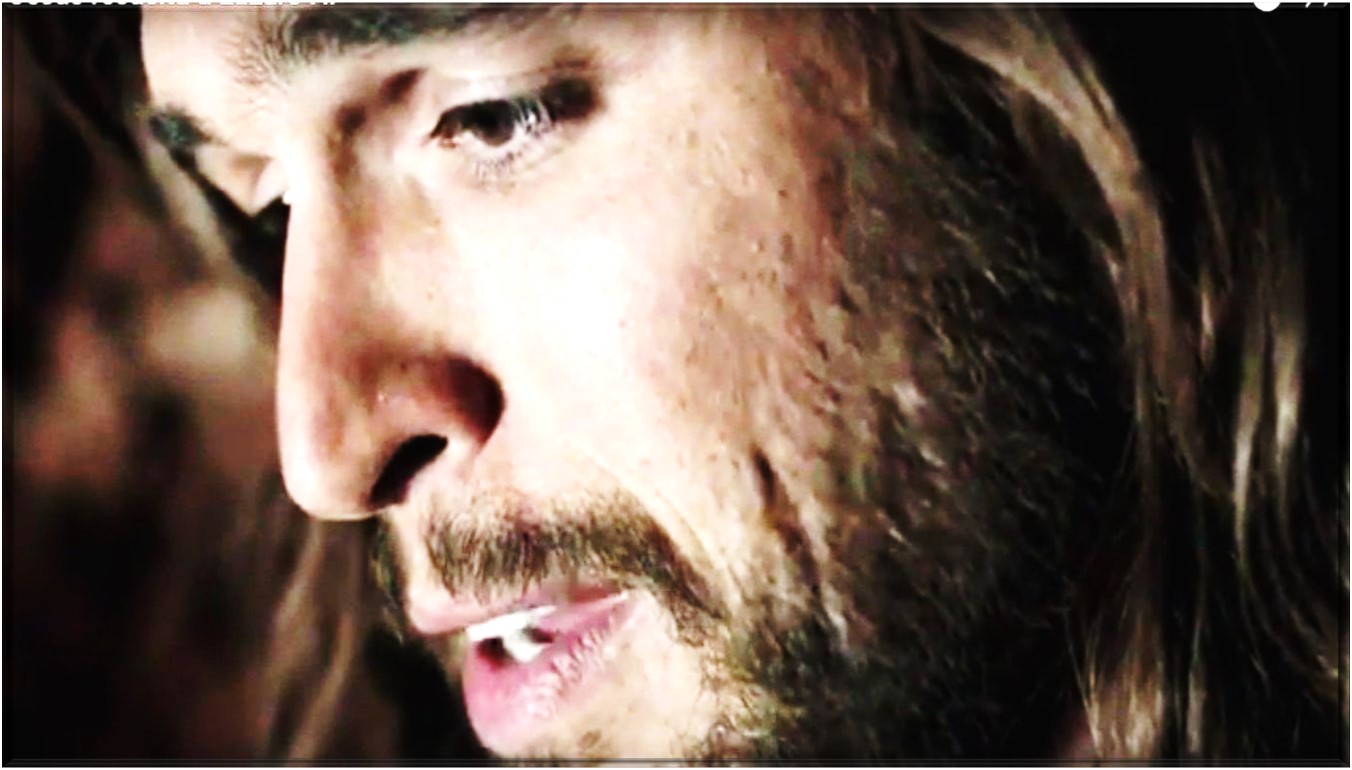 Jesús se conmovió profundamente y se estremeció.
 Después preguntó:           -¿Dónde lo han enterrado? 
Le contestaron:             -Señor, ven a verlo. 
Y Jesús lloró. 
Los judíos comentaban:                               - ¡Como lo quería!.
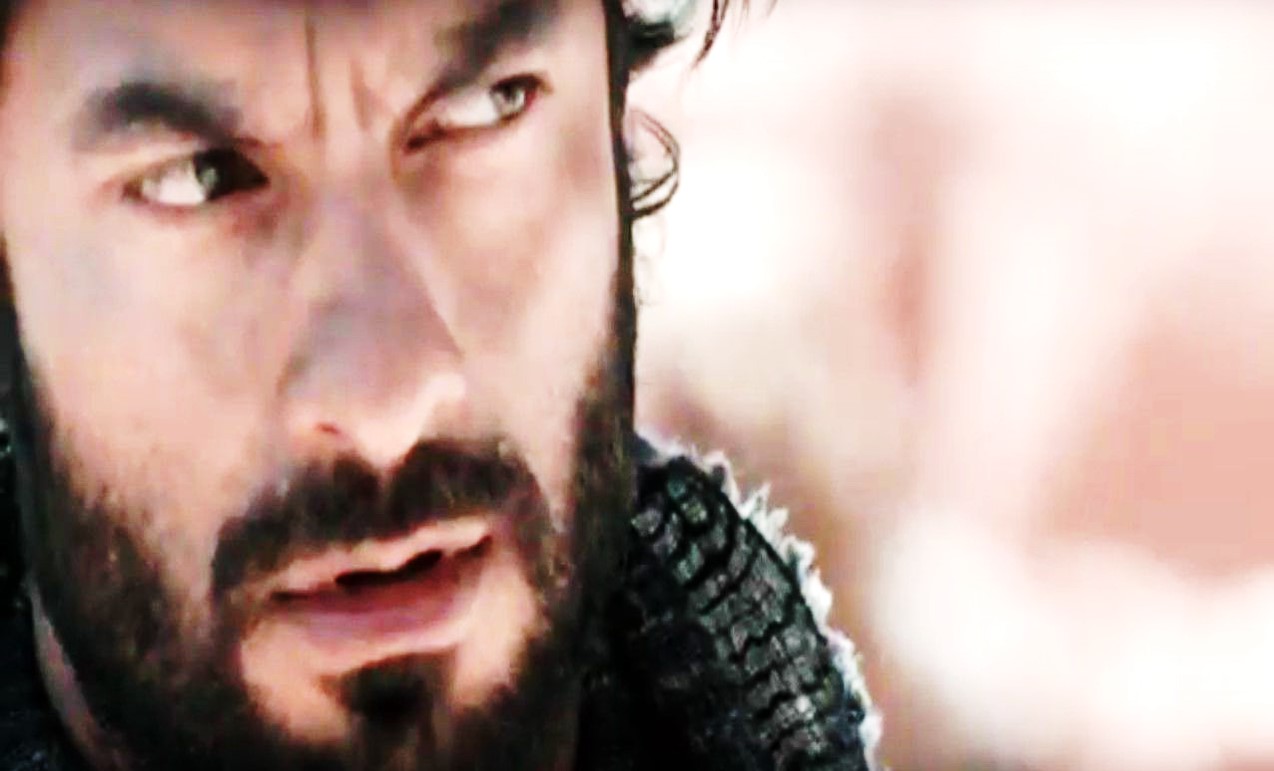 Pero algunos dijeron:                                - Y uno que le ha abierto los ojos a un ciego,               ¿no podía haber impedido que muriera éste?.
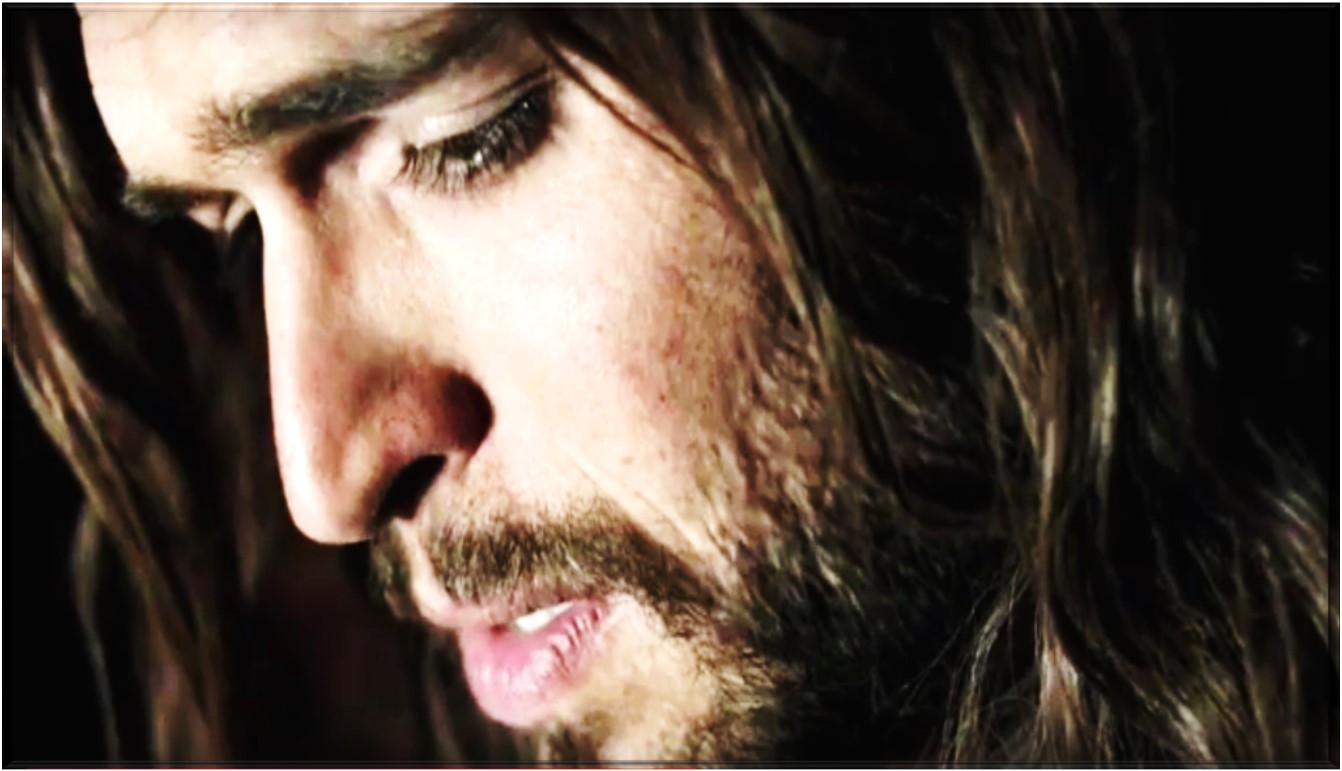 Jesús, sollozando de nuevo, llega al sepulcro. Era una cueva tapada con una piedra.

Dijo Jesús:
 - Quiten la piedra.
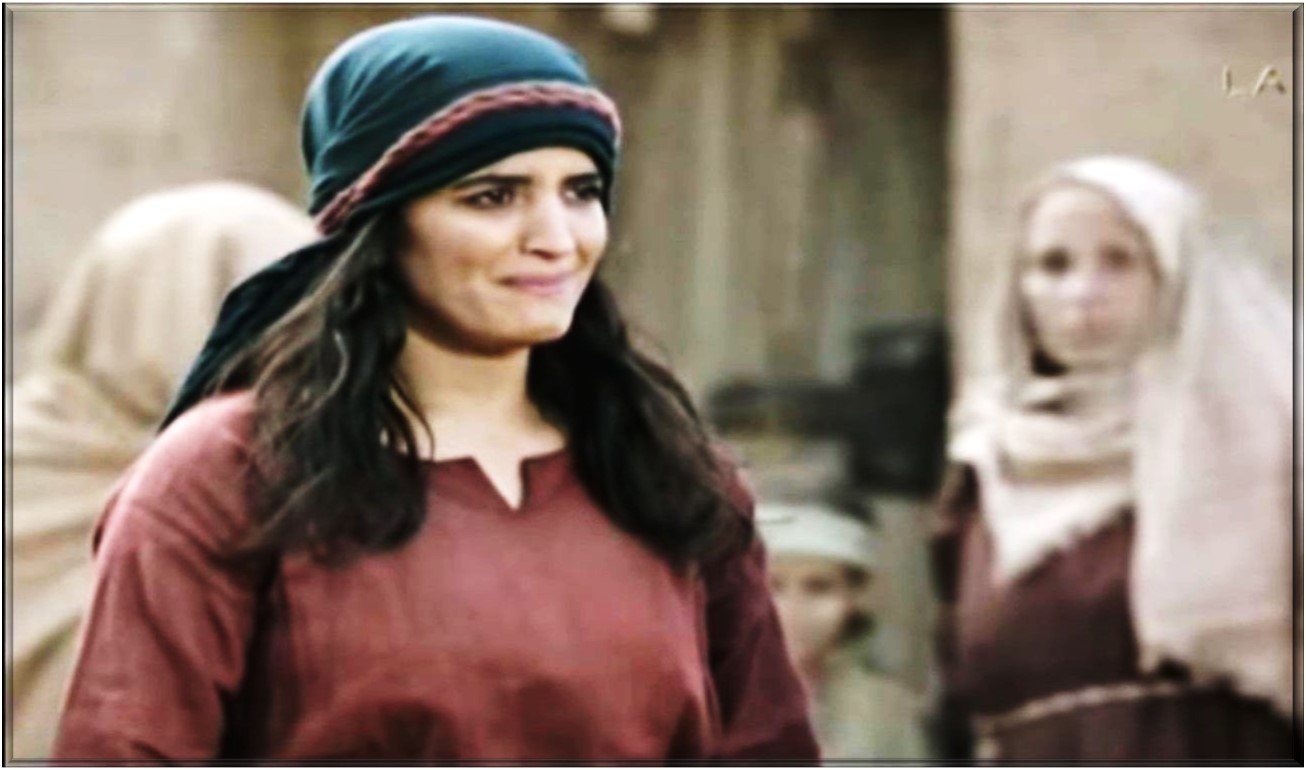 Marta, la hermana del muerto, le dijo:   -Señor, ya huele mal, porque lleva cuatros días.
.
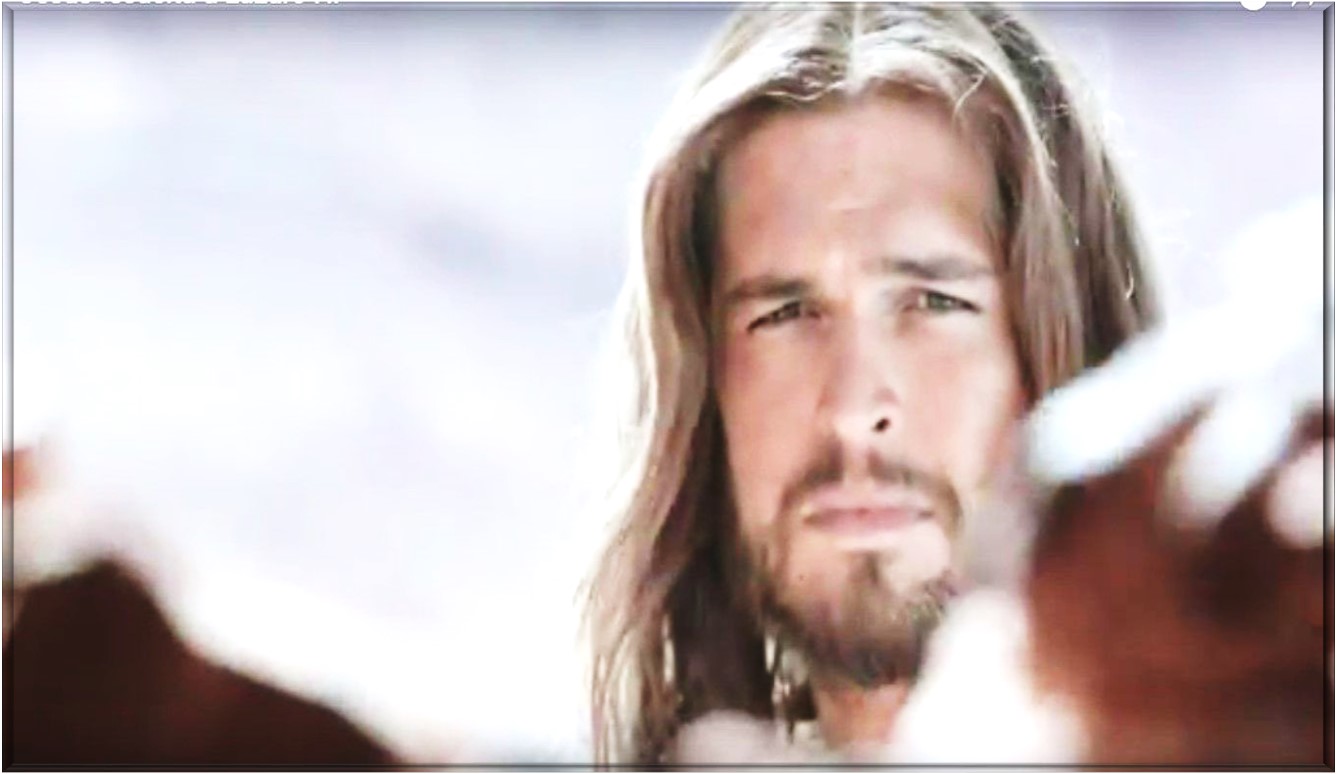 Jesús le dijo:               - ¿No te he dicho que si crees verás la 
gloria de Dios?.

Entonces quitaron la piedra.
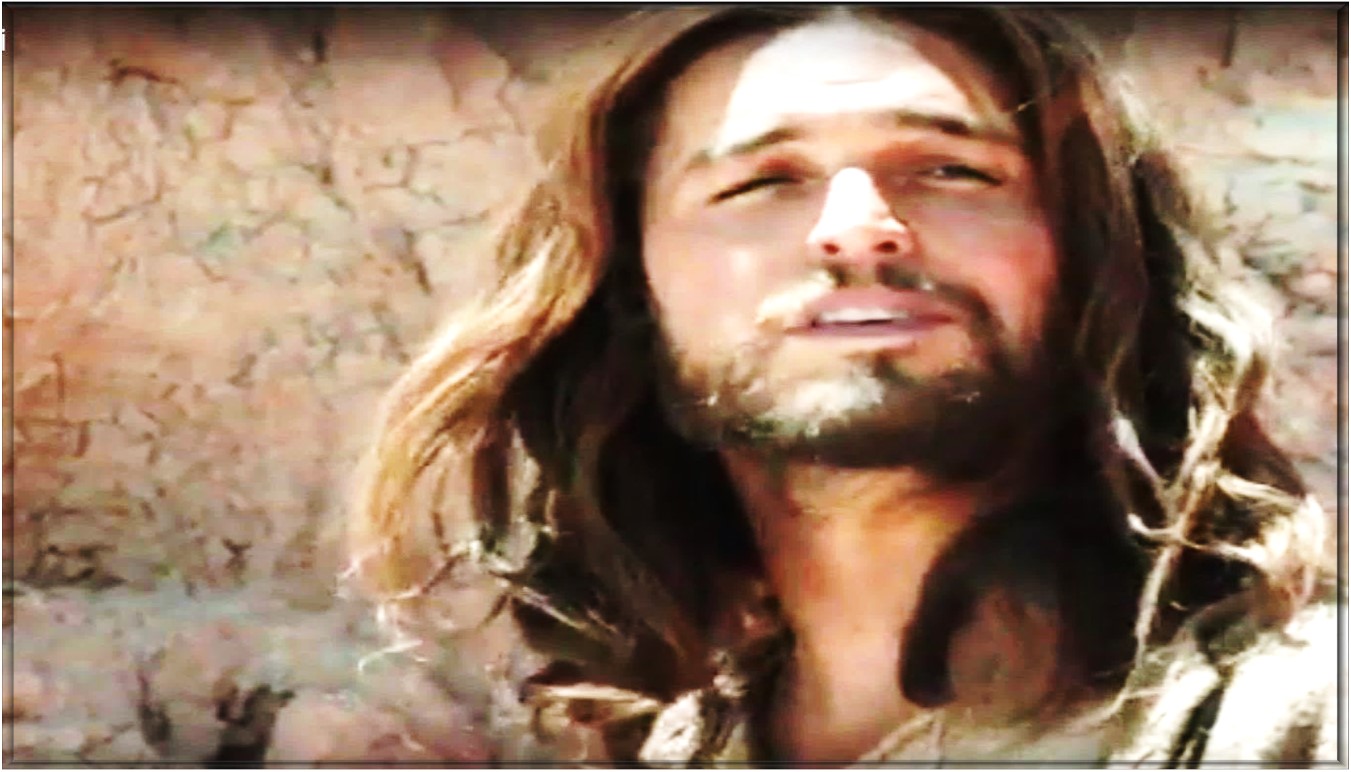 Jesús, levantando los ojos a lo alto, dijo:            - Padre, te doy gracias porque me has escuchado; yo sé que tú me escuchas siempre; pero lo digo por la gente que me rodea, para que crean que tú me has enviado.
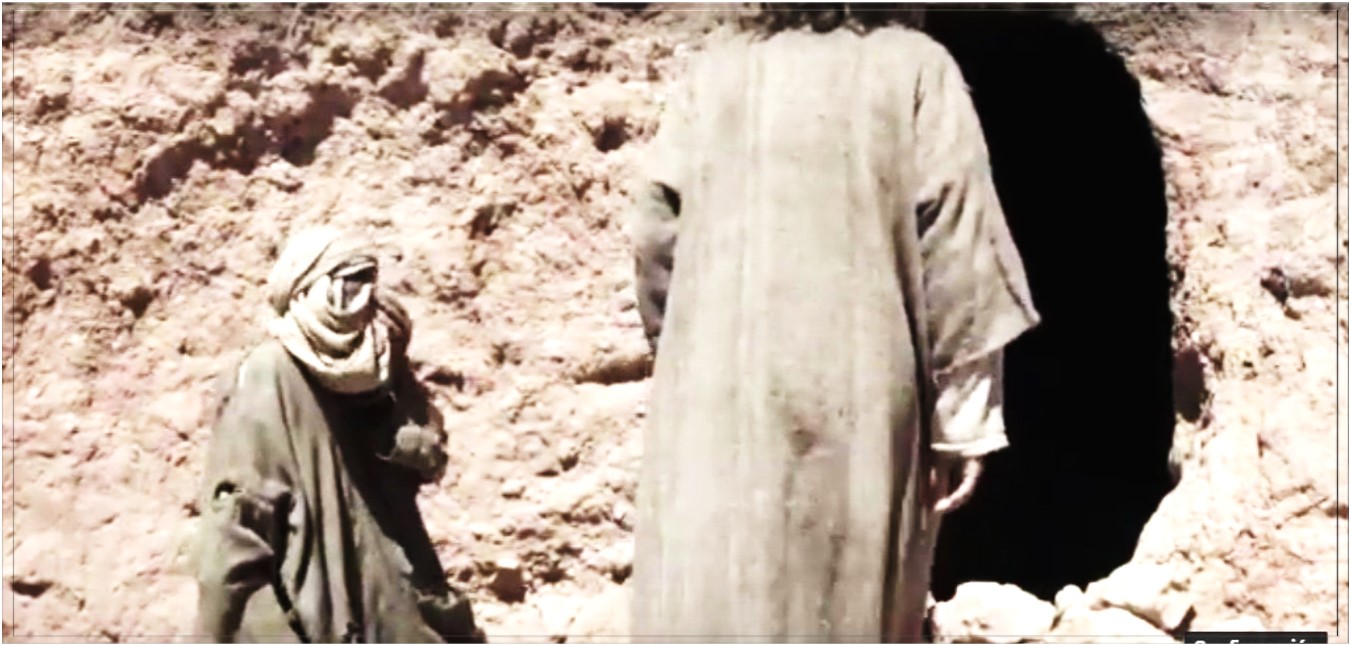 Y dicho esto, gritó con voz potente: 
- Lázaro, ven afuera.
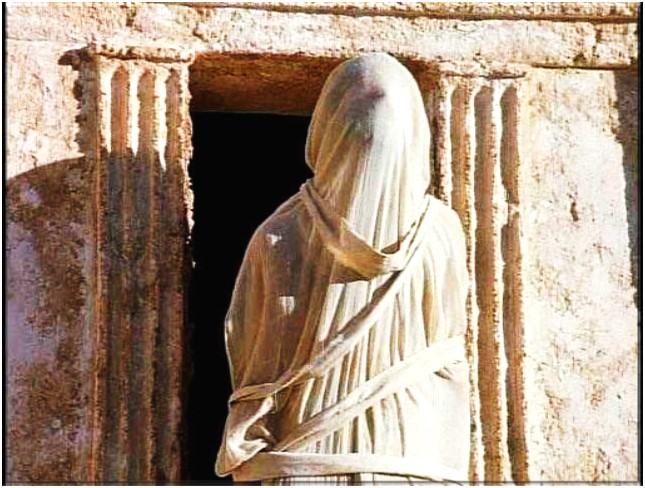 El muerto salió, con los pies y las manos atados con vendas, y la cara envuelta en un sudario. Jesús les dijo: - Desátenlo y déjenlo ir.
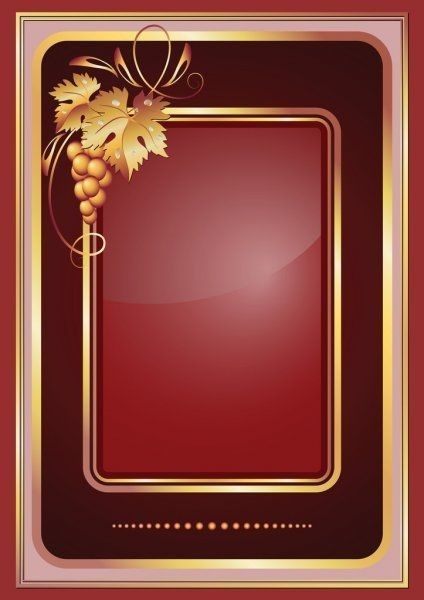 Y muchos judíos
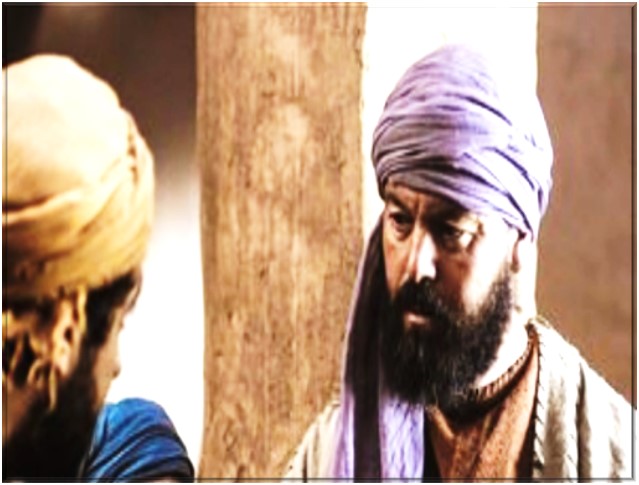 que habían venido a casa de María, al ver lo que había hecho Jesús, creyeron en él.
Preguntas para la Lectura
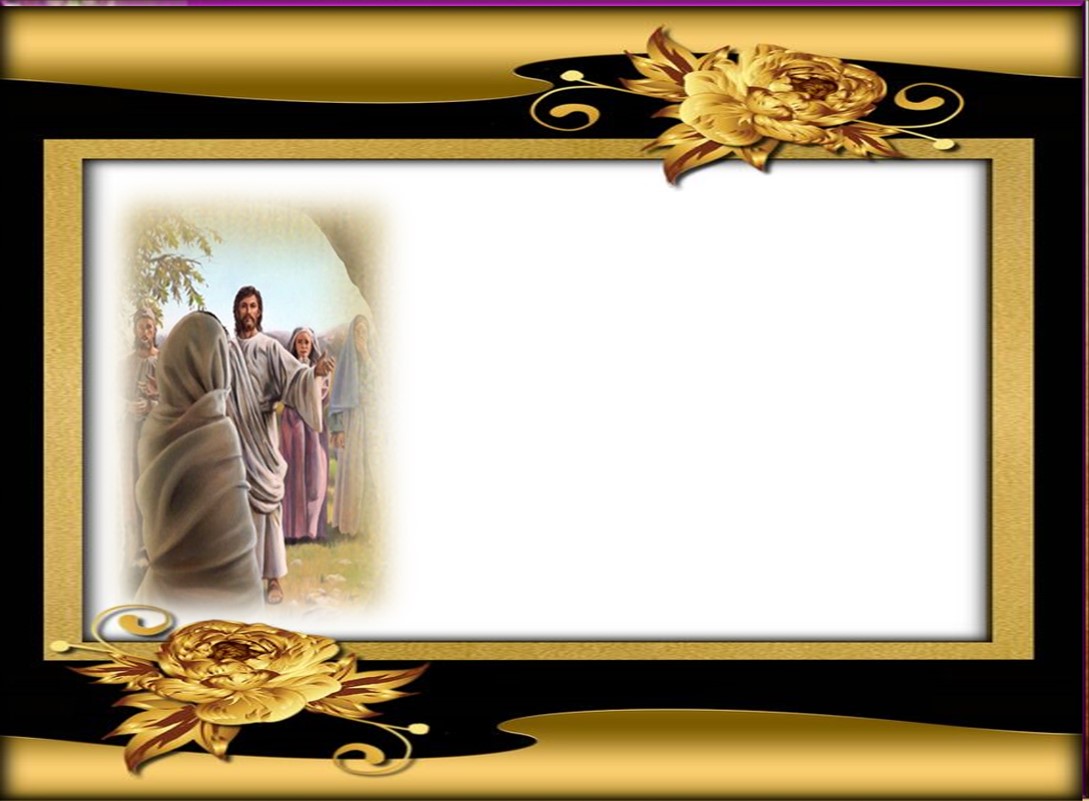 vv. 1-16: ¿Qué se dice de los personajes que intervienen en el relato?
¿Qué finalidad tiene este último signo según las palabras de Jesús?
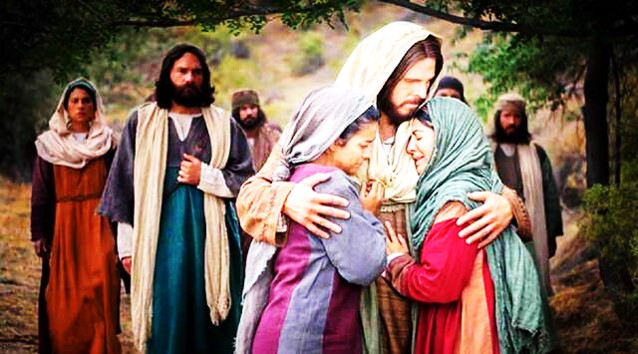 vv. 17-37: ¿Con qué palabras reciben Marta y María a Jesús?
¿De qué manera crece  la fe de Marta a medida que dialoga con el Señor?
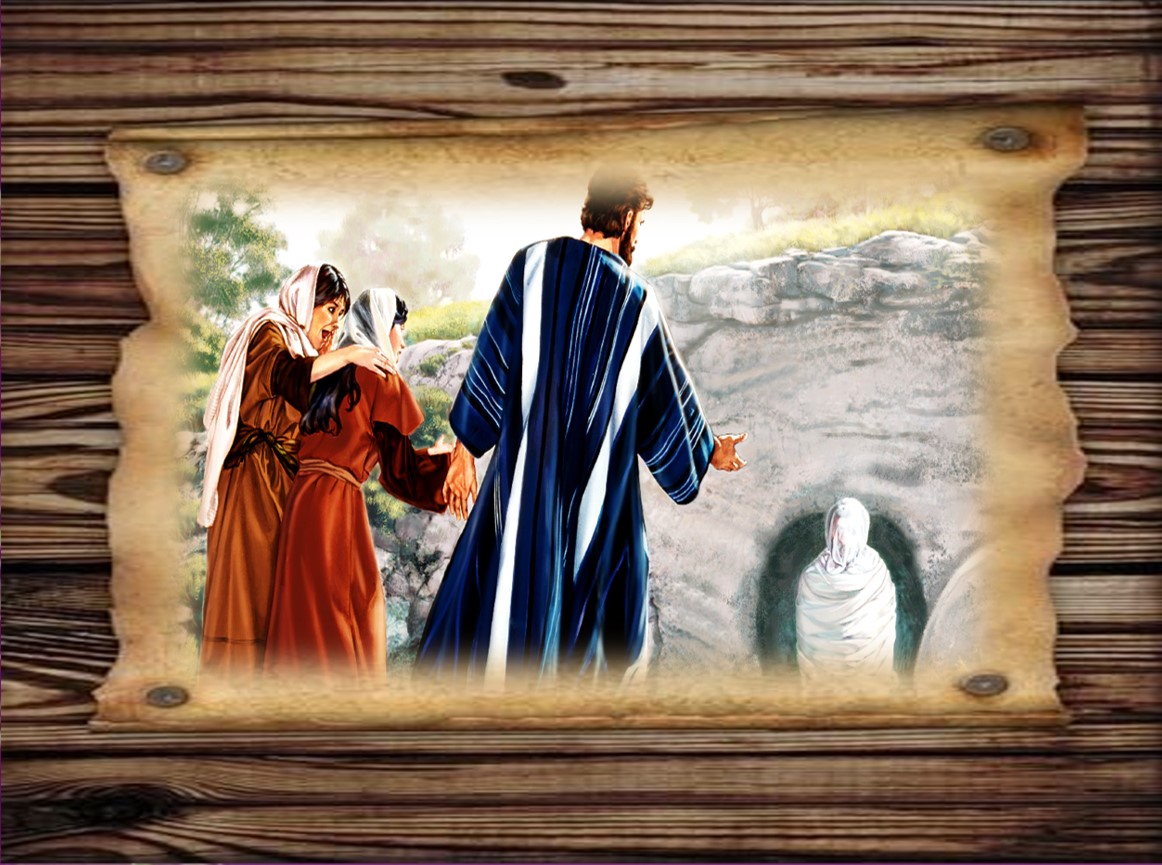 vv. 38 - 44: escena de la resucitación de Lázaro:
¿de qué manera vuelve a recordar Jesús la finalidad del signo?                                                     *¿Cómo reaccionan los judíos ante este signo?
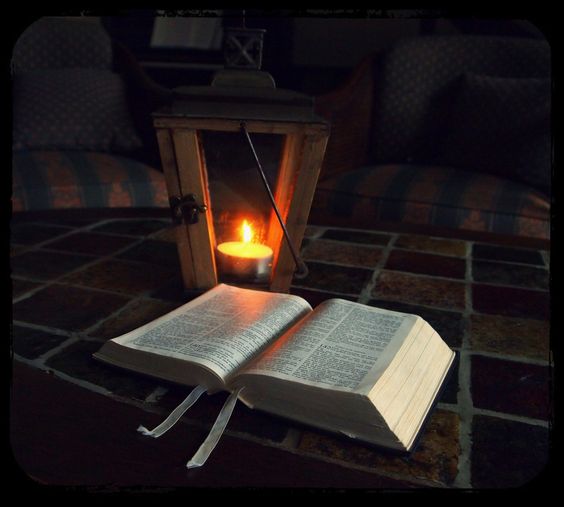 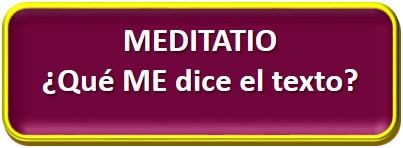 La vida nueva que recibimos en el bautismo nos identifica con Jesús y nos compromete a vivir ya como resucitados.
Motivación:
Esto implica el compromiso de dar testimonio que la Pascua de Cristo nos ha sacado de nuestras tumbas y nos ha liberado del poder de la muerte.
Yo soy la resurrección y la vida.
¿Qué te aporta este pasaje a la hora de conocer mejor a Jesús? ¿En qué sentido te ayuda 
a madurar como creyente?
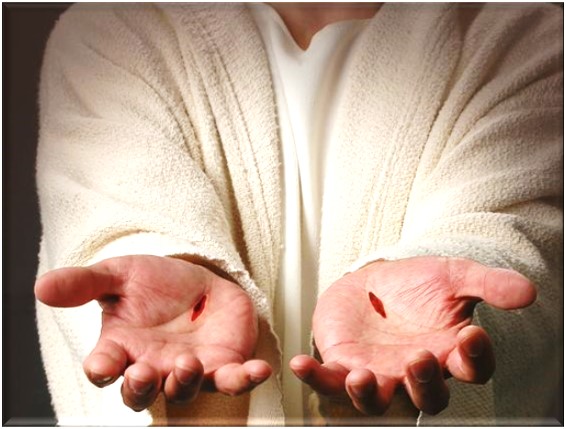 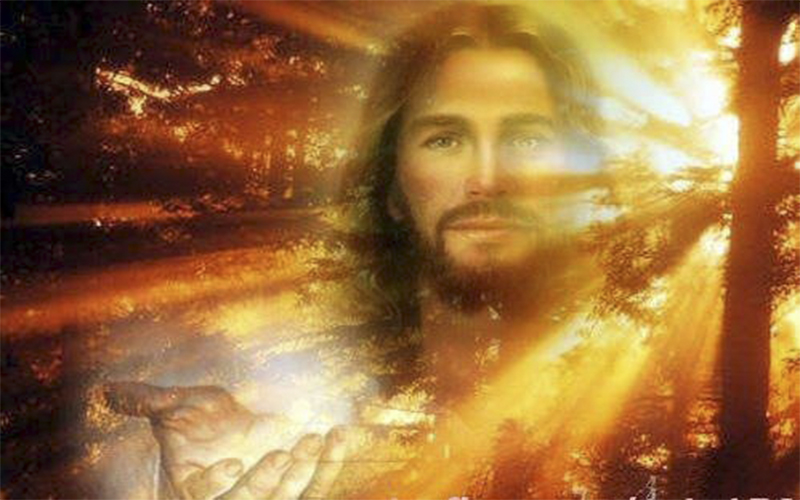 El que cree en mí, aunque haya muerto, vivirá.
¿En qué notas que la fe en Jesús es para ti fuente de vida?
 ¿De qué “tumbas” debería sacarte?
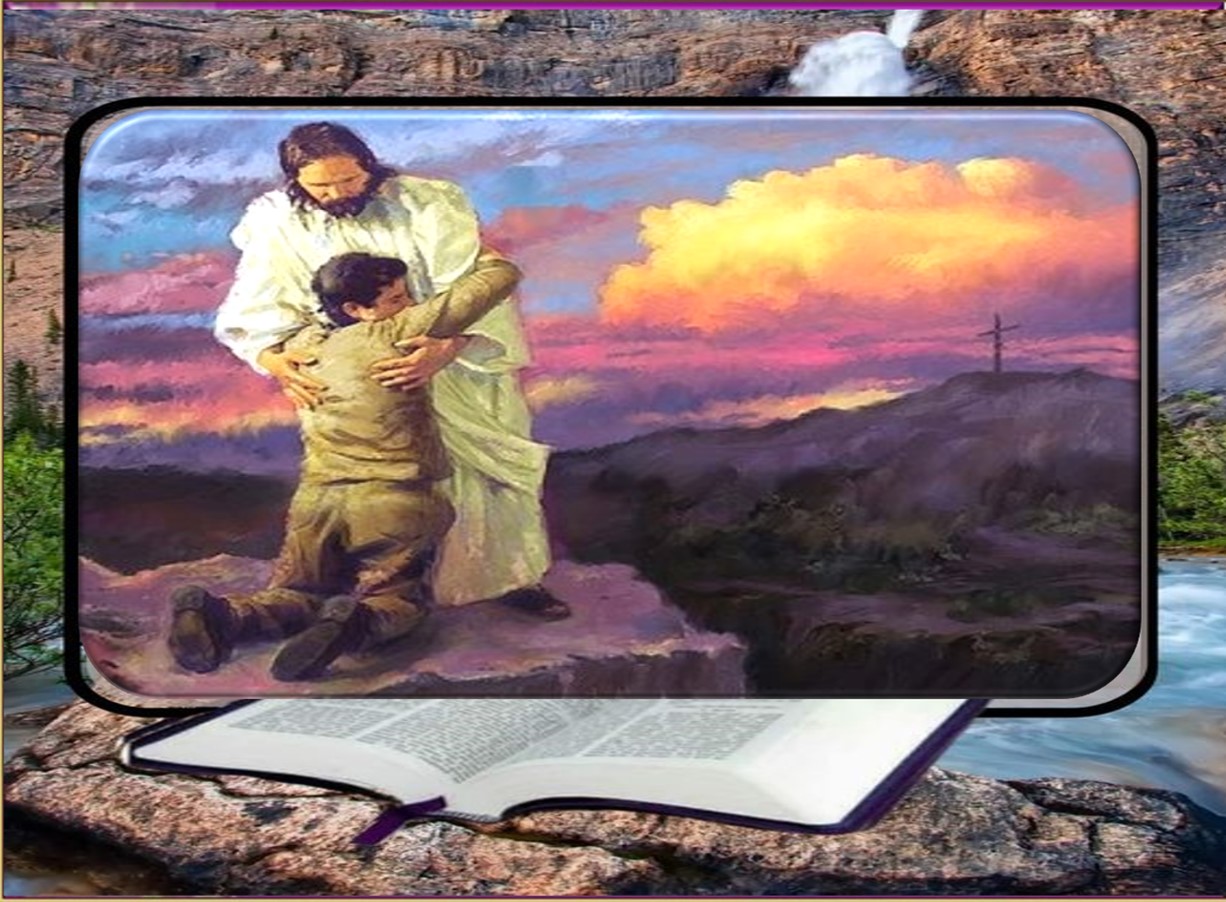 Todo el que esté vivo y crea en mí, jamás morirá. ¿Qué significa para tu vivir ya como resucitado?                                                     ¿Cómo debería concretarse en el día a día?
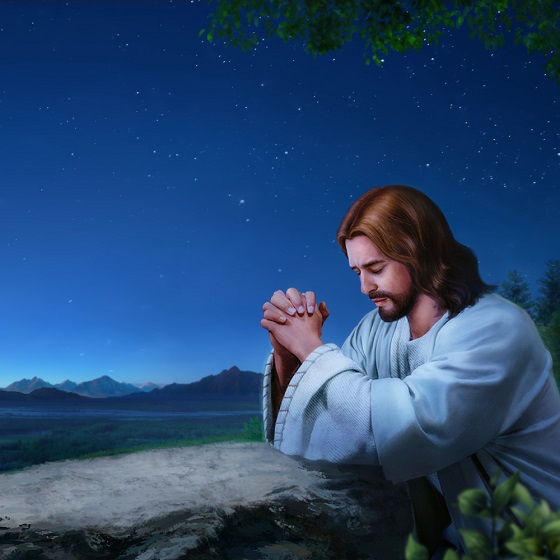 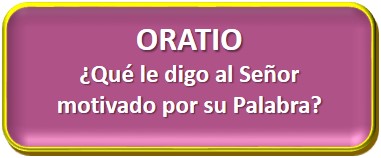 Motivación: 
Oremos ahora como Jesús para dar gracias al Padre, que nos ha enviado a su Hijo como fuente de vida.
Luego de un tiempo de oración personal, compartimos nuestra oración. Se puede, también, recitar el Salmo 129.
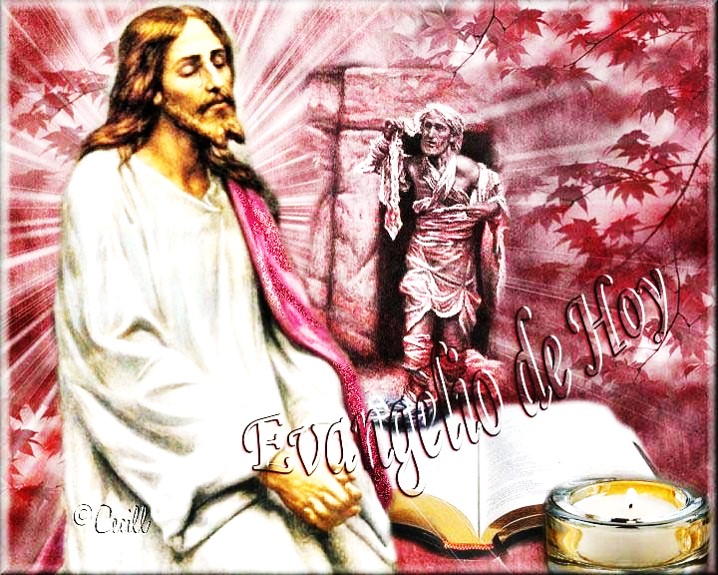 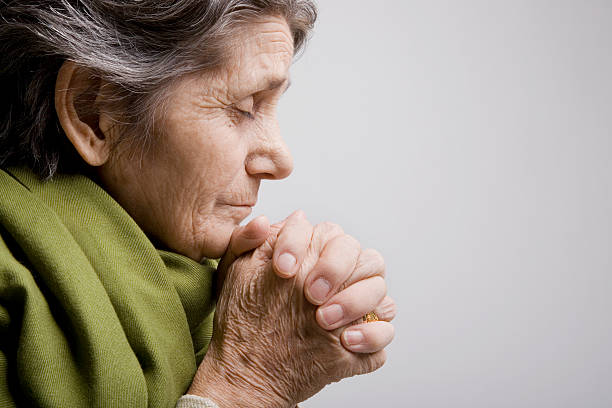 Salmo 129
Desde lo hondo a ti grito, Señor; Señor, escucha mi voz; estén tus oídos atentos a la voz  de mi súplica.
Del Señor viene la misericordia,la redención copiosa.
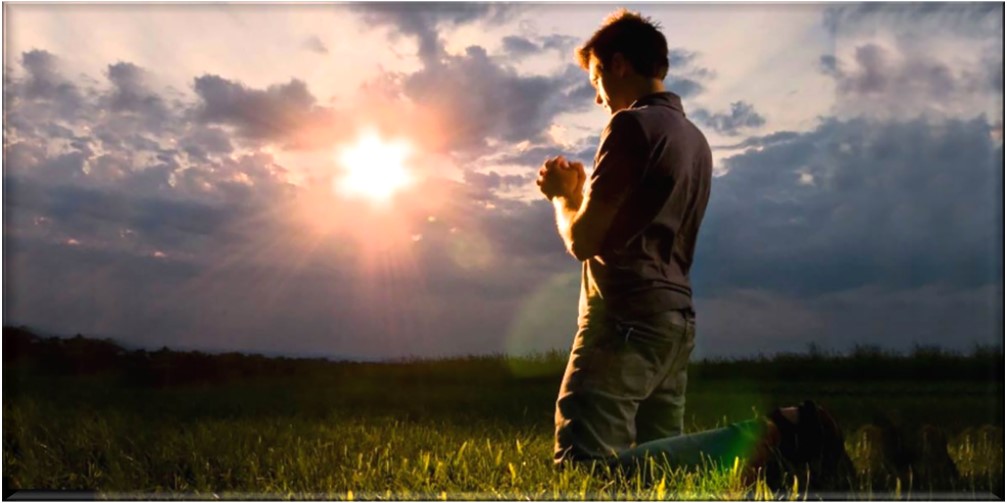 Si  llevas  cuenta de los delitos, Señor, ¿quién podrá resistir? Pero de ti procede el perdón, y así infundes respeto.
Del Señor viene la misericordia,la redención copiosa.
Mi alma espera  en el Señor, espera  en  su palabra; mi alma aguarda al Señor ,más que  el centinela la aurora.
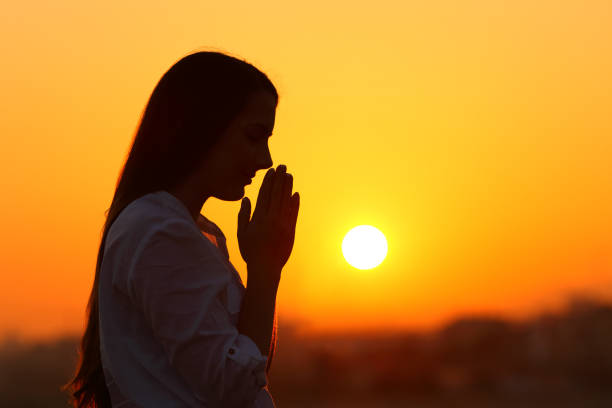 Del Señor viene la misericordia,la redención copiosa.
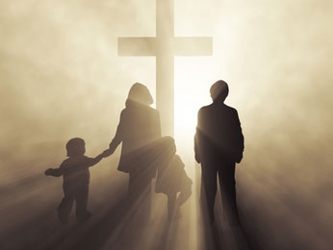 Porque del Señor viene la misericordia, la redención copiosa; y él redimirá a Israel de todos sus delitos.
Del Señor viene la misericordia,la redención copiosa.
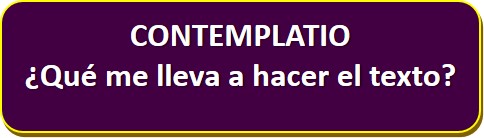 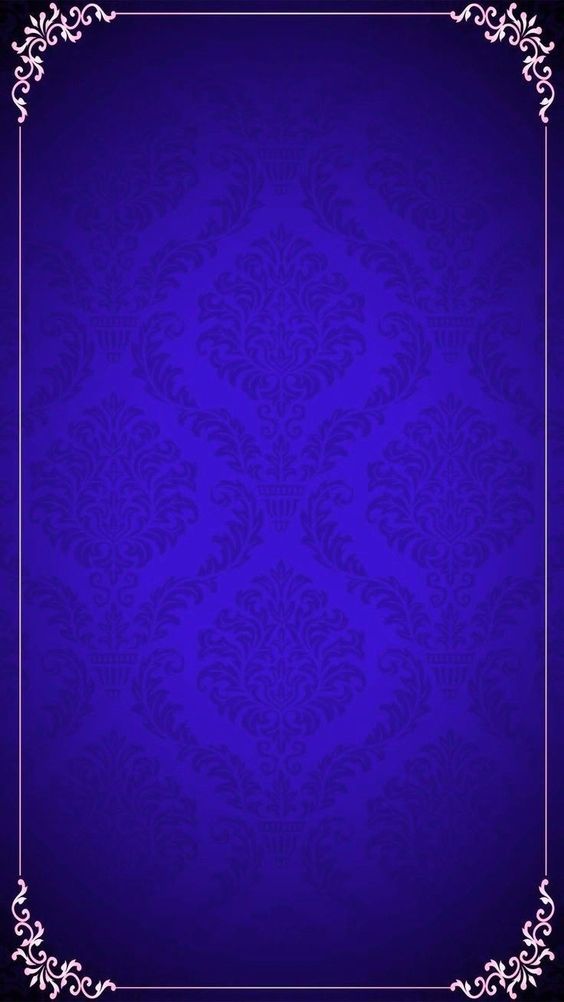 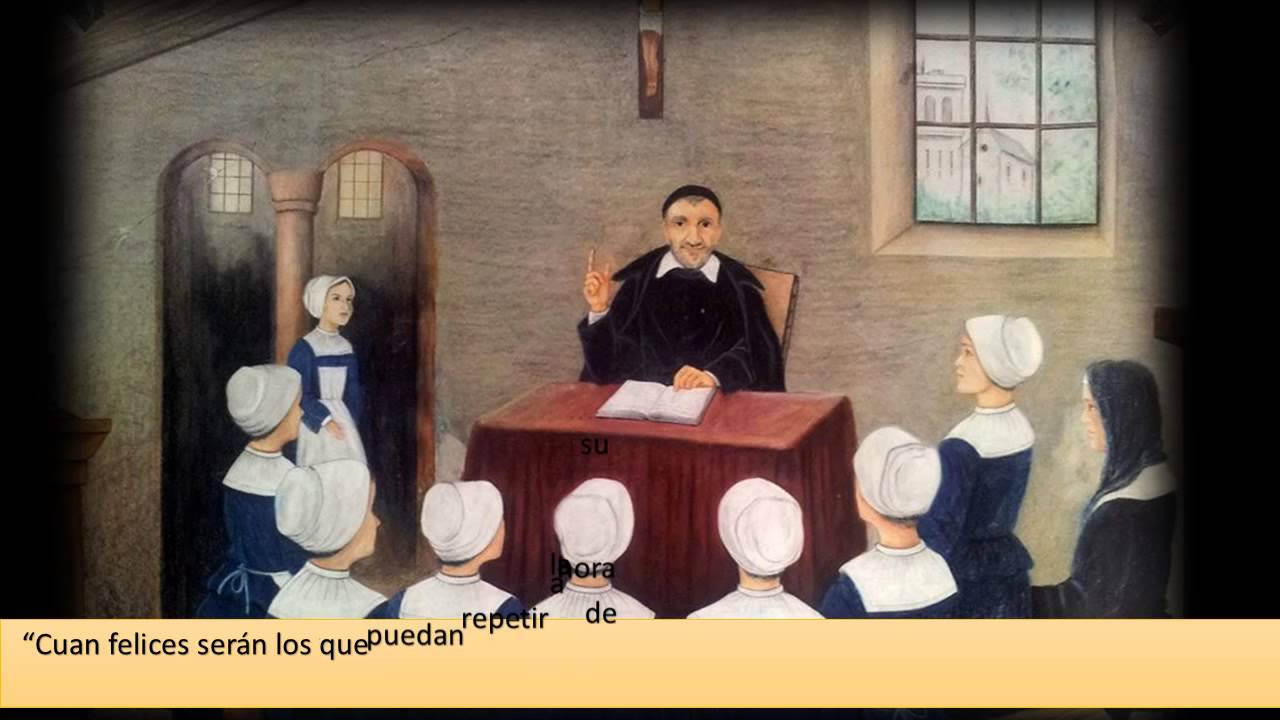 Motivación:
San Vicente  a cuatro hermanas destinadas a Sedan les dice: “Entonces, ¿para qué tienen que ir a ese sitio? Para hacer lo que Nuestro Señor hizo en la tierra. El vino a reparar lo que Adán había destruido, y ustedes van poco más o menos con ese mismo designio. Adán había dado la muerte al cuerpo y había causado la del alma por el pecado. Pues bien, Nuestro Señor nos ha librado de esas dos muertes, no ya para que pudiéramos evitar la muerte, pues eso es imposible, pero nos libra de la muerte eterna por su gracia, y por su resurrección da vida a nuestros cuerpos (…) Para imitarle, ustedes devolverán la vida a las almas de esos pobres heridos con la instrucción, con sus buenos 	ejemplos, con las exhortaciones que les dirigirán para ayudarles a bien morir o a recobrar la salud, si Dios quiere devolvérsela. En el cuerpo, les devolverán la salud con sus 	remedios, cuidados y atenciones. Y así, mis queridas hermanas, harán lo que el Hijo de Dios hizo en la tierra. ¡Qué felicidad! (IX, 651)
COMPROMISO:
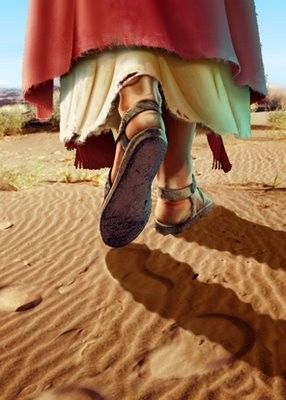 Revisar con mirada profunda el camino realizado durante la Cuaresma y determinar la muerte que todavía existe  en mí, desde la que necesito clamar por la                                 liberación en Cristo.
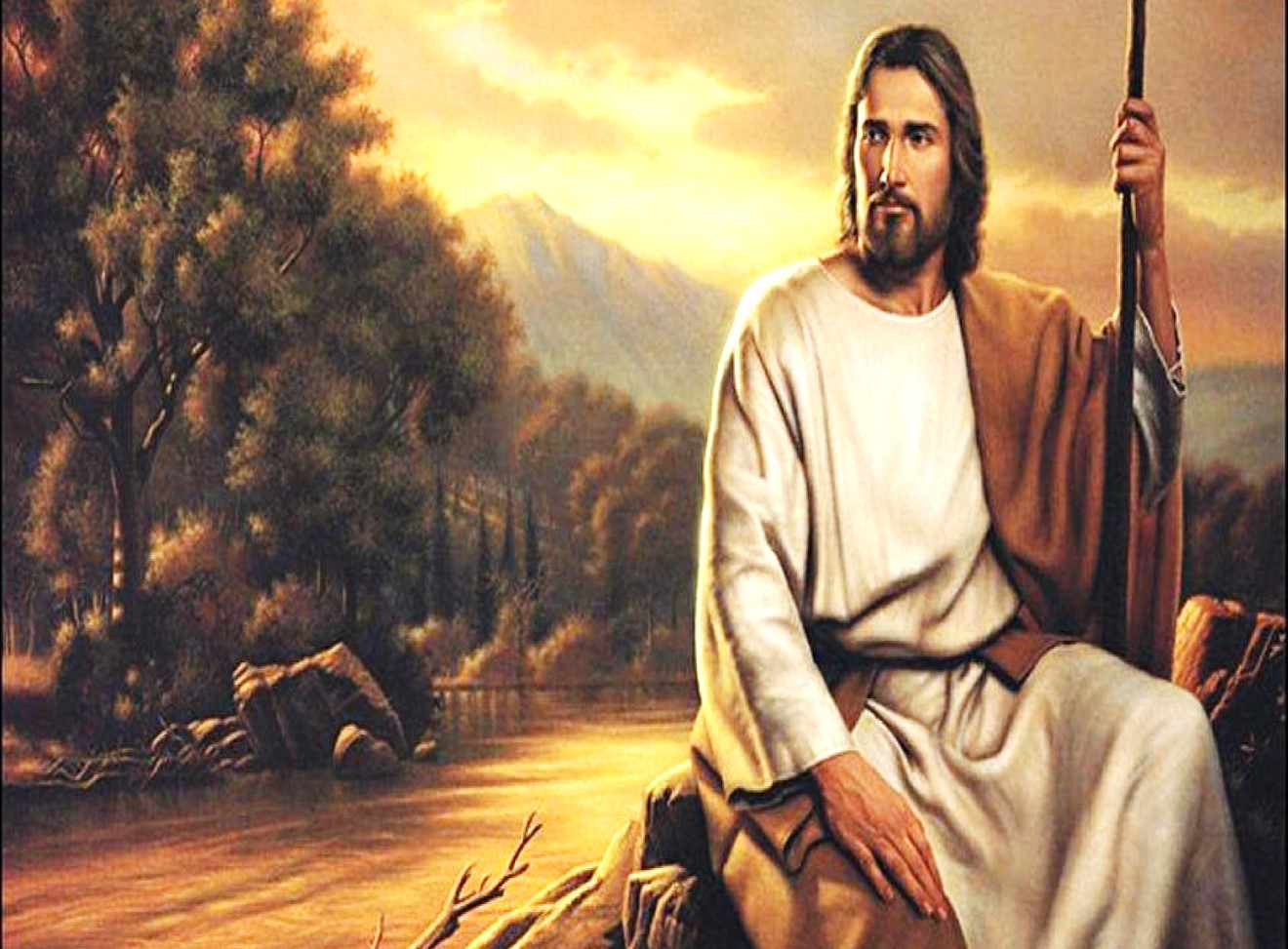 Oración
Y entonces vio la luz.                              La luz que entraba por
todas las ventanas de su vida.
Vio que el dolor precipitó la huida
y entendió que la muerte ya no estaba.
Morir sólo es morir. Morir se acaba.
Morir es una hoguera fugitiva.
Es cruzar una puerta a la deriva
y encontrar lo que tanto se buscaba.
Acabar de llorar y hacer preguntas;
ver al Amor sin enigmas ni espejos;
descansar de vivir en la ternura;
tener la paz, la luz, la casa juntas
y hallar, dejando los dolores lejos,
la Noche-luz tras tanta noche oscura. AMÉN
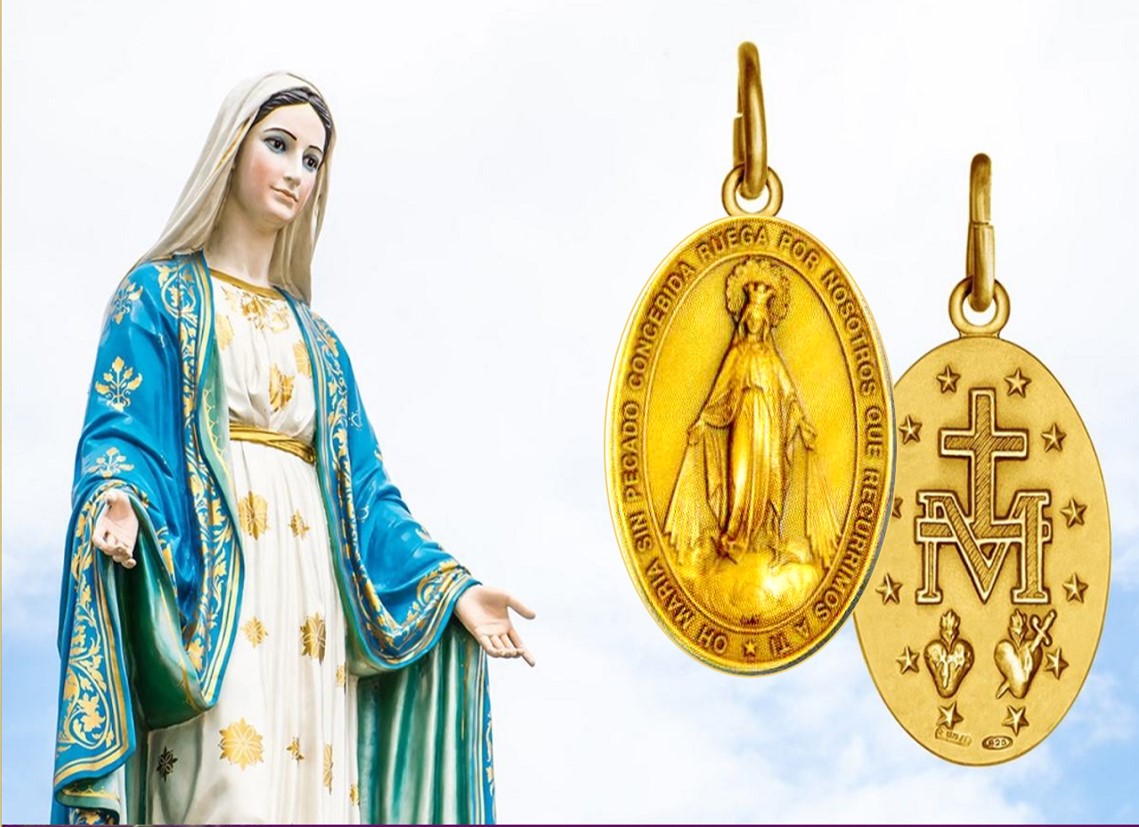 Texto de Lectio Divina:  Padre César Chávez  Alva (Chuno) C.ongregación de la Misión.
 Power Point :  Sor Pilar Caycho Vela  - Hija de la Caridad de San Vicente de Paúl